Formação LearnGen:Desafios intergeracionais no trabalho
Módulo 4 - Implementação, monitorização e avaliação de estratégias de combate à discriminação etária e exclusão social nos locais de trabalho
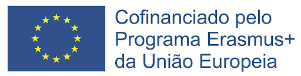 Projeto financiado com o apoio da Comissão Europeia. A informação contida nesta publicação vincula exclusivamente o autor, não sendo a Comissão responsável pela utilização que dela possa ser feita. Projeto número: 2020-1-BG01-KA202-079064
Unidade 1: Implementação de estratégias para combater a discriminação etária e a exclusão social no local de trabalho
Depois de completar esta unidade: 
 
conhecerá várias estratégias sobre como combater a discriminação etária no local de trabalho 
estará capacitado para selecionar as estratégias que considera mais adequadas para a sua organização
Unidade 1 Implementação de estratégias para combater a discriminação etária e a exclusão social no local de trabalho
Passo 1. Análise SWOT
Atividade
Considere o perfil etário da sua organização. 
Prepare uma análise SWOT relativamente ao respetivo impacto na sua organização. 

S: Como é que o perfil etário contribui para os pontos fortes da sua organização?
W: Existe alguma fraqueza que sinalize associada ao perfil etário da sua organização?
O: Que oportunidades identifica que podem potenciar os pontos fortes identificados?
T: Existem ameaças a que deva estar atento e procurar mitigar?
[Speaker Notes: Participantes trabalham individualmente durante 25 minutos]
Debate sobre a análise SWOT
Debate
Depois realizada a análise SWOT da sua organização com base no respetivo perfil etário: 

Ficou surpreendido com algum dos resultados? 
A sua organização tem alguns pontos fortes que não são suficientemente alavancados? 
Existe alguma fraqueza que deva ser tratada o mais rapidamente possível?
[Speaker Notes: A ser concretizado por todo o grupo (o facilitador promove o processo de feedback) ou em pares (onde cada participante partilha a sua própria perspetiva com outros), durante 15 minutos]
Passo 2. Factos sobre o envelhecimento: verdades e mitos
Atividade
Dos “Facts on Aging” de Erdman Palmore, identifique as afirmações verdadeiras? 
À medida que as pessoas envelhecem, a sua inteligência diminui significativamente
É muito difícil para os adultos mais velhos aprenderem coisas novas
A perda de memória é parte normal do envelhecimento
À medida que os adultos envelhecem, o tempo de reação aumenta
A depressão clínica ocorre mais frequentemente em pessoas mais velhas do que em jovens
O alcoolismo e o abuso de álcool são problemas significativamente maiores na população com idade ≥ a 65 anos
Os adultos mais velhos têm mais dificuldades em dormir face aos mais jovens
Os adultos mais velhos têm uma taxa de suicídio mais elevada do que qualquer grupo etário
A força física decresce na velhice
A maioria dos idosos perde o interesse e a capacidade para manter relações sexuais
Todos os cinco sentidos tendem a piorar com a idade
A maioria dos condutores mais velhos são competentes para operar um veículo motorizado em segurança
Os trabalhadores mais velhos não podem trabalhar tão eficazmente como os trabalhadores mais novos
A maioria das pessoas idosas têm hábitos e rotinas fixas e são incapazes de os altera
As pessoas idosas demoram mais tempo a recuperar do stress físico e psicológico
[Speaker Notes: 10 minutos para que os participantes escolham individualmente as respostas V/F]
Passo 2. Factos sobre o Envelhecimento: Verdades e Mitos
Dos “Facts on Aging” de Erdman Palmore, identifique as afirmações verdadeiras? 
À medida que as pessoas envelhecem, a sua inteligência diminui significativamente
É muito difícil para os adultos mais velhos aprenderem coisas novas
A perda de memória é parte normal do envelhecimento
À medida que os adultos envelhecem, o tempo de reação aumenta
A depressão clínica ocorre mais frequentemente em pessoas mais velhas do que em jovens
O alcoolismo e o abuso de álcool são problemas significativamente maiores na população com idade ≥ a 65 anos
Os adultos mais velhos têm mais dificuldades em dormir face aos mais jovens
Os adultos mais velhos têm uma taxa de suicídio mais elevada do que qualquer grupo etário
A força física decresce na velhice
A maioria dos idosos perde o interesse e a capacidade para manter relações sexuais
Todos os cinco sentidos tendem a piorar com a idade
A maioria dos condutores mais velhos são competentes para operar um veículo motorizado em segurança
Os trabalhadores mais velhos não podem trabalhar tão eficazmente como os trabalhadores mais novos
A maioria das pessoas idosas têm hábitos e rotinas fixas e são incapazes de os altera
As pessoas idosas demoram mais tempo a recuperar do stress físico e psicológico
VERDADEIRO
FALSO
[Speaker Notes: 20 minutos para o facilitador explicar cada resposta 
https://aging.umkc.edu/wp-content/uploads/2015/10/Facts-on-Aging-Quiz.pdf]
Passo 3. Envelhecimento no trabalho e perspetivas sobre estereótipos*
Informação
Estereótipos etários: expetativas e crenças demasiado generalizadas sobre as caraterísticas e traços dos indivíduos com base na idade. No local de trabalho, assumem frequentemente a forma de perceções negativas, distorcidas e inexatas das caraterísticas dos trabalhadores 
Estereótipos descritivos: Descrever o que os indivíduos podem fazer com base na sua faixa etária 
Estereótipos prescritivos: Descrever o que os indivíduos de uma certa idade devem fazer 


* Ege Stereotypes in the Workplace (Toomey & Rudolph, 2017)
[Speaker Notes: O passo 3 (incluindo o vídeo) deve ter a duração máxima de 20 minutos]
Passo 3. Envelhecimento no trabalho e perspetivas sobre estereótipos*
Informação
Estereótipos comuns relacionados com a idade no local de trabalho: 
Os trabalhadores mais velhos têm uma performance reduzida, são menos capacitados, menos produtivos, motivados e competentes face aos mais jovens 
Os trabalhadores mais velhos são resistentes à mudança, menos flexíveis, e mais difíceis de formar 
Os trabalhadores mais velhos são menos capacitados para aprender, desenvolver-se e dominar novas competências 
Os trabalhadores mais jovens são egoístas e egocêntricos 
Os trabalhadores mais jovens não têm ética e lealdade no trabalho 
Os trabalhadores mais jovens não têm experiência e não são fiáveis 
* Ege Stereotypes in the Workplace (Toomey & Rudolph, 2017)
Envelhecimento no trabalho e perspetivas sobre estereótipos
Nem todos os estereótipos são negativos: 
Os trabalhadores mais velhos são mais fiáveis, honestos, leais, fidedignos e empenhados 
Os trabalhadores mais velhos têm menos probabilidades de se envolverem em comportamentos inadequados e apresentam uma menor taxa de absentismo 
Os trabalhadores mais velhos possuem níveis mais elevados de conhecimento institucional e experiência acumulada
Os trabalhadores mais jovens tendem a ser mais produtivos, criativos, ambiciosos, ansiosos e eficientes 
Os trabalhadores mais jovens têm maior capacidade para lidar com situações de stress no trabalho
Existem poucas provas que sugiram que os estereótipos da idade no local de trabalho são verdadeiros, por exemplo:
O desempenho profissional aumenta com a idade 
As diminuições da capacidade cognitiva não estão relacionadas com o desempenho devido a estratégias de compensação e de sobrevivência 
Não existem provas empíricas que sustentem a perceção de que os trabalhadores mais velhos são mais resistentes à mudança
Unidade 2Acompanhamento e avaliação do impacto das estratégias de combate à discriminação etária e à exclusão social na organização
Unidade 2: Acompanhamento e avaliação do impacto das estratégias de combate ao envelhecimento e à exclusão social na organização
Depois de completar esta unidade: 
 
terá competências para elaborar um questionário que permita acompanhar e avaliar o impacto das estratégias implementadas 
elaborará um questionário a utilizar após a implementação dessas estratégias para acompanhar os progressos nas competências desejadas, tanto para os trabalhadores mais velhos como para os mais jovens
Passo 1. Construir um questionário para acompanhar o progresso
Atividade
Construir um questionário para acompanhar o progresso/mudanças de atitudes antes e depois da implementação das estratégias selecionadas:

O questionário será preenchido por todos os colaboradores antes da implementação das estratégias
Após a implementação, o mesmo questionário deverá ser realizado em intervalos frequentes (por exemplo, semestralmente ou anualmente, dependendo da estrutura organizacional)
É altamente provável que ocorra uma mudança significativa nas pontuações como resultado das estratégias implementadas
Pode utilizar-se uma classificação com uma escala de 1 a 5, em que 5 indica “concordo totalmente” e 1 indica “discordo totalmente”.
[Speaker Notes: Para conceberem o seu próprio questionário, os participantes devem trabalhar em dois ou três  grupos, individualmente ou em pares, durante 20 minutos. Depois o facilitador despenderá 10 minutos para comentários e feedback]
Exemplo de questionário para trabalhadores seniores
Este é apenas um exemplo de alguns estereótipos (positivos ou negativos) que os trabalhadores mais jovens têm sobre os mais velhos
Deve acrescentar novos estereótipos e eliminar ou editar os do exemplo, caso o considere pertinente para a sua organização
[Speaker Notes: Para conceberem o seu próprio questionário, os participantes devem trabalhar em dois ou três  grupos, individualmente ou em pares, durante 20 minutos. Depois o facilitador despenderá 10 minutos para comentários e feedback]
Exemplo de questionário para trabalhadores mais jovens
Este é apenas um exemplo de alguns estereótipos (positivos ou negativos) que os trabalhadores mais velhos têm sobre os mais novos
Deve acrescentar novos estereótipos e eliminar ou editar os do exemplo, caso o considere pertinente para a sua organização
[Speaker Notes: Para conceberem o seu próprio questionário, os participantes devem trabalhar em dois ou três  grupos, individualmente ou em pares, durante 20 minutos. Depois o facilitador despenderá 10 minutos para comentários e feedback]
Passo 2. As estratégias estão a funcionar?
Informação
Alguns sinais de alerta de que as estratégias não estão a funcionar: 

As oportunidades de formação são automaticamente oferecidas aos colaboradores mais jovens 
Os colaboradores mais velhos não são aumentados ou promovidos 
Não são atribuídos desafios mais complexos aos colaboradores mais velhos 
São realizados comentários subtis ou explícitos sobre a idade 
Os colaboradores mais velhos são excluídos de reuniões ou atividades importantes 
Os colaboradores mais velhos são despedidos com maior frequência
[Speaker Notes: O passo 2 terá a duração de 30 minutos (pode haver um intervalo de 10 minutos antes do seu início)]
As estratégias estão a funcionar?
Debate
Debate e partilha das próprias experiências: 

Tem experiência na implementação de estratégias semelhantes no passado?
Que fatores contribuíram para o sucesso ou fracasso de tais estratégias?  
O que fará de diferente desta vez? 
Alguma boa prática que queira partilhar? 
Alguma outra situação relevante de aprendizagem?
[Speaker Notes: O passo 2 terá a duração de 30 minutos (pode haver um intervalo de 10 minutos antes do seu início)]
Passo 3. Construir um questionário para avaliar competências
Atividade
Construir um questionário para acompanhar a evolução das competências dos trabalhadores após a implementação das estratégias selecionadas: 

Haverá um questionário para os colaboradores mais velhos (idade ≥ 50 anos) e um outro para os mais novos (18-30 anos)
O questionário pode ser preenchido semestralmente ou anualmente
As competências serão classificadas numa escala de 3 pontos, sendo 1 “Não melhorei esta competência”, 2 “Fiz alguns progressos nesta competência” e 3 “Fiz uma grande melhoria nesta competência”
[Speaker Notes: Para conceberem o seu próprio questionário, os participantes devem trabalhar em dois ou três  grupos, individualmente ou em pares, durante 20 minutos. Depois o facilitador despenderá 10 minutos para comentários e feedback]
Exemplo de questionário para trabalhadores mais velhos
Este é apenas um exemplo de algumas competências a melhorar para os colaboradores mais velhos
Deve acrescentar novas competências que considere importantes e relevantes para melhorar a sua organização
[Speaker Notes: Para conceberem o seu próprio questionário, os participantes devem trabalhar em dois ou três  grupos, individualmente ou em pares, durante 20 minutos. Depois o facilitador despenderá 10 minutos para comentários e feedback]
Exemplo de questionário para trabalhadores mais jovens
Este é apenas um exemplo de algumas competências a melhorar para os colaboradores mais jovens
Deve acrescentar novas competências que considere importantes e relevantes para melhorar a sua organização
[Speaker Notes: Para conceberem o seu próprio questionário, os participantes devem trabalhar em dois ou três  grupos, individualmente ou em pares, durante 20 minutos. Depois o facilitador despenderá 10 minutos para comentários e feedback]
Conteúdos desenvolvidos porMotion Digital, República Checawww.motion-digital.eu info@motiondigital.eu
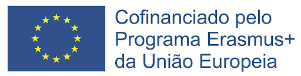 Projeto financiado com o apoio da Comissão Europeia. A informação contida nesta publicação vincula exclusivamente o autor, não sendo a Comissão responsável pela utilização que dela possa ser feita. Número do projeto: 2020-1-BG01-KA202-079064